Seminář pro žadatele a příjemce
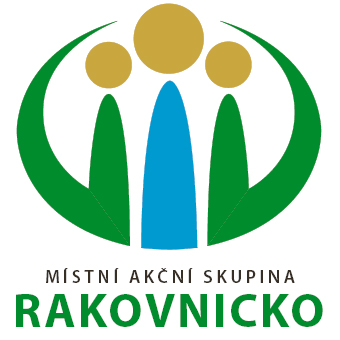 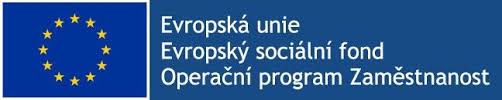 Výzva MAS Rakovnicko – Prorodinná opatření – I.
Reg. číslo 583/03_16_047/CLLD_16_02_020
Plánovaný termín vyhlášení a zahájení příjmu žádostí: 23. 07. 2018 (může se posunout, záleží na termínu schválení od ŘO OPZ)
Plánovaný datum ukončení příjmu žádostí o podporu: 27. 9. 2018 (může se posunout s ohledem na posunutí termínu vyhlášení výzvy)
Typ výzvy: kolová
Alokace: 5.119.010,- Kč
Identifikace nadřazené výzvy: Operační program zaměstnanost, Prioritní osa 2 Sociální začleňování a boj s chudobou, Investiční priorita 2.3 Komunitně vedený místní rozvoj, Specifický cíl „Zvýšit zapojení lokálních aktérů do řešení problémů nezaměstnanosti a sociálního začleňování ve venkovských oblastech
Oblast: území působnosti MAS Rakovnicko (viz http://www.mas-rakovnicko.cz/mas-rakovnicko-3/uzemi-/)
Technické prostředí – mseu.mssf.cz
Pokyny k vyplnění žádosti v ISKP14+ pro projekty se skutečně prokazovanými výdaji a případně také s nepřímými náklady https://www.esfcr.cz/formulare-a-pokyny-potrebne-v-ramci-pripravy-zadosti-o-podporu-opz/-/dokument/797956
Kompletní a závazné zdroje informací a pravidel
Obecná část pravidel: https://www.esfcr.cz/pravidla-pro-zadatele-a-prijemce-opz/-/dokument/797767
Specifická část pravidel: https://www.esfcr.cz/pravidla-pro-zadatele-a-prijemce-opz/-/dokument/797817
Aktuální verze příloh výzvy OPZ pro MAS pro tuto výzvy jsou aktualizace k 1. 7. 2018 a jsou závazné pro žadatele - Příloha č. 1 Vymezení oprávněných žadatelů, Příloha č. 2 Podporované cílové skupiny, Příloha č. 3 Popis podporovaných aktivit, Příloha č. 4 Indikátory: https://www.esfcr.cz/vyzva-047-opz 
Výzva MAS Rakovnicko s přílohami: http://www.mas-rakovnicko.cz/dotace-pro-rakovnicko-2014-2020/vyzvy-pro-prijem-zadosti/vyhlasene-vyzvy-mas-/
Způsobilí žadatelé, procento dotace
Obce – 95 %
Dobrovolné svazky obcí – 95 %
Organizace zřizované obcemi (příspěvkové organizace, obchodní společnosti, obecně prospěšné společnosti, ústavy, školy a školská zařízení)– 95 %
Obchodní korporace (VOS, KS, SRO, AS, evropská společnost, evropské hospodářské zájmové sdružení, družstva, profesní komory) – 85 %
Poradenské a vzdělávací instituce zapsané ve školském rejstříku (spolky, ústavy, církevní právnické soby, nadace, obecně prospěšné společnosti, NNO) – 100 %
Školy a školská zařízení – 100 %
Financování
Min 400.000,- Kč
Max 5.119.010,- Kč
Forma financování ex post (proplacení po realizaci projektových aktivit), nebo ex ante (zálohová platba po vydání právního aktu).
V rámci této výzvy není umožněno křížové financování.
V této výzvě lze využít aplikaci nepřímých nákladů maximálně ve výši 25% a to výpočtem v poměru podílu nákupu služeb na celkových přímých způsobilých nákladech projektu.
Pro projekty platí omezení, že podíl investičních výdajů v rámci celkových způsobilých výdajů nesmí být vyšší než 50 %.
Způsobilé výdaje
Osobní náklady (mzdy a platy)
Cestovné
Nákup zařízení a vybavení a spotřebního materiálu
Nájem či leasing zařízení a vybavení, budov
Odpisy
Drobné stavební úpravy
Nákup služeb
DPH pro neplátce
Finanční výdaje, správní a jiné poplatky
Věcné příspěvky (poskytnutí neplacené dobrovolnické činnosti) způsobilé pouze do výše spolufinancování žadatelem
Věcné zaměření
Zařízení péče o děti zajišťující péči o děti v době mimo školní vyučování (ranní či odpolední pobyt)

Doprovody na kroužky a zájmové aktivity

Příměstské tábory

Společná doprava dětí do/ze školy, dětské skupiny a/nebo příměstského tábora

Dětské skupiny

Vzdělávání pečujících osob
A. Zařízení péče o děti zajišťující péči o děti v době mimo školní vyučování (ranní či odpolední pobyt)
Vybudování zařízení a zajištění služeb péče o děti mimo režim vyhlášky č. 74/2005 Sb., o zájmovém vzdělávání.
Účelem musí být doplnění chybějící kapacity stávajících institucionálních forem péče (školní družiny, kluby) s dobrou provozu odpovídající potřebám rodičů, resp. posílení služeb zajišťujících péči o děti.
Žádoucí je spolupracovat s místně příslušnou školou.
Určeno pro děti věku přípravné třídy a 1. stupně ZŠ, minimální kapacita musí být 5 dětí, maximální 15 dětí/pečující osoba.
S rodiči dětí musí být uzavřena písemná smlouva o poskytování služby na školní rok, příjemce vede denní evidenci přítomných dětí.
B. Doprovody na kroužky a zájmové aktivity
Doprovody vázané na další aktivity v prorodinných opatřeních, nemohou být samostatným projektem.
Týká se rodičů s předškolními a školními dětmi (1. stupeň ZŠ), jedno dítě může doprovod využít max. 3x týdně.
S rodiči musí být uzavřena písemná smlouva na školní rok, příjemce vede denní evidenci.
C. Příměstské tábory
Služba péče o děti v době školních prázdnin, možno realizovat jako samostatný projekt, nelze kombinovat s aktivitou doprovody na kroužky a zájmové aktivity.
Doba konání tábora je omezena na pracovní dny a min. kapacita je 10 dětí.
S rodiči musí být uzavřena písemná smlouva na školní rok, příjemce vede denní evidenci.
D. Společná doprava dětí do/ze školy, dětské skupiny a/nebo příměstského tábora
Lze realizovat jako samostatný projekt.
Lze realizovat, neexistuje-li žádné spojení hromadnou dopravou, vhodné spojení hromadnou dopravou ve vhodném čase (dítě by čekalo více jak 30 min.), návaznost spojů je komplikovaná (přestupy, čekání, intervaly delší než 1 hod.).
V případě realizace společné dopravy dětí do/z příměstského tábora je nezbytné místo realizace příměstského tábora přizpůsobit délce obvyklé dojížďky do spádových předškolních a školních zařízení.
Týká se rodičů s předškolními a školními dětmi (1. stupeň ZŠ).
Společná doprava je službou, není možné využívat vlastního dopravního prostředku příjemce dotace nebo rodiče dítěte.
Cena služby vyplývá ze smlouvy s dopravcem (není vázána na veřejnou dopravu).
S rodiči musí být uzavřena písemná smlouva na školní rok, příjemce vede denní evidenci.
Musí být dodržovány zákonné předpisy (autosedačky, poutání dětí pásy).
E. Dětské skupiny
Služba je poskytována mimo domácnost dítěte, určeno pro děti od 1. roku věku do zahájení povinné školní docházky a zajišťuje potřeby dítěte na výchovu, rozvoj schopností, kulturních a hygienických návyků.
Podpora je určena na provoz dětských skupin dle zákona č. 247/2014 Sb., vybudování/transformaci a provoz dětských skupin dle zákona č. 247/2014 Sb. (lze podpořit pouze jednu z uvedených variant).
Dětská skupina může být pro veřejnost, nebo podniková dětská skupina.
F. Vzdělávání pečujících osob
Profesní vzdělávání zaměřené na zlepšení jejich přístupu na trh práce a výkonu SVČ, volba profesního vzdělávání musí odpovídat potřebám cílové skupiny a mít vazbu na deklarované pracovní uplatnění.
Doporučení – uzavření pojištění odpovědnosti za škody, lze hradit z nepřímých nákladů.
Indikátory
Cílové skupiny
Časová způsobilost
Časově způsobilé jsou náklady vzniklé v době realizace projektu. Datum zahájení realizace projektu nesmí předcházet datu vyhlášení příslušné výzvy MAS. V případě podpory poskytované v režimu blokové výjimky ze zákazu veřejné podpory může platit omezení, že zahájení realizace projektu musí následovat po termínu předložení žádosti o podporu.
Informace o způsobu hodnocení a výběru projektů ze strany MAS
Hodnocení přijatelnosti a formálních náležitostí (kancelář MAS)
Věcné hodnocení (externí odborník a Výběrová komise MAS)
Výběr projektů (Programový výbor MAS)
Závěrečné ověření způsobilosti (MPSV)
Právní akt
Formální náležitosti a náležitosti přijatelnosti (do 30 PD od ukončení výzvy)
Splnění definice oprávněného žadatele
Partnerství odpovídá pravidlům OPZ a je v souladu s textem výzvy
Cílové skupiny odpovídají výzvě MAS
Celkové způsobilé výdaje jsou v rozmezí stanoveném ve výzvě (minimální a maximální CZV – slide 6)
Plánované aktivity jsou v souladu s textem výzvy, včetně územní působnosti
Lze vyloučit negativní dopad na horizontální principy OPZ (rovnost žen a mužů, nediskriminace a udržitelný rozvoj)
Statutární zástupce žadatele je trestně bezúhonný
Cíl projektu je v souladu s cíli schválené Strategie MAS Rakovnicko (http://www.mas-rakovnicko.cz/dokumenty/?page=4 )
Žadatel má dostatek administrativních, finančních i provozních kapacit, aby zvládl plánovaný projekt zrealizovat dle pravidel OPZ
Žádost o podporu obsahuje všechny povinné údaje i přílohy dle textu výzvy (musí být dodrženo i číslování příloh, pokud jsou stanoveny)
Žádost o podporu je podepsána statutárním zástupcem žadatele, nebo oprávněnou osobou
Věcné hodnocení (do 50 PD od ukončení FNaNP)
Potřebnost pro území MAS
Účelnost
Efektivita a hospodárnost
Proveditelnost

Deskriptory:
Velmi dobré (100 % maxima počtu bodů)
Dobré (75 % maxima počtu bodů)
Dostatečné (50 % maxima počtu bodů)
Nedostatečné (25 % maxima počtu bodů) – eliminační deskriptor, vyřazuje žádost z procesu hodnocení
Potřebnost pro území MAS – max. 35 bodů
Je problém věrohodný a dostatečně konkretizován?
Je zřejmé, koho se problém týká?
Jsou jasně analyzované příčiny problému, důsledky (ekonomické, sociální dopady) problému na cílovou skupinu a společnost obecně?
Jsou popsány způsoby, jimiž se dosud problém řešil a jaká byla jejich účinnost?
Vychází popis problému z ověřitelných, reálných a relevantních zdrojů?
Obsahuje analýza problému i analýzu lokality a kontext?
Je vybrána cílová skupina, jejíž podpora řeší identifikovaný problém?
Jsou zmapovány potřeby cílové skupiny a možnosti uplatnění na trhu práce?
Účelnost – max. 30 bodů
Je z nastavení cíle zřejmé, jaká změna má být díky realizaci projektu dosažena?
Je změna plánovaná díky realizaci projektu dostatečně významná, aby vyřešila/odstranila problém dílové skupiny?
V případě více dílčích cílů jsou tyto cíle vzájemně provázané?
Jsou cíle jasně měřitelné a kvantifikovatelné?
Je vhodně zvolen obsah klíčových aktivit vzhledem k popsaným potřebám cílové skupiny?
Je vhodně zvolen soubor a obsah klíčových aktivit vzhledem k naplnění cíle projektu?
Mohou být soubor klíčových aktivit/výstupy projektu skutečnými nástroji pro řešení stanoveného problému cílové skupiny?
Jsou nastavena kritéria, podle kterých je možné identifikovat dosažení plánovaných cílů?
Je zřejmé, jakým způsobem bude doložen rozdíl dosaženého stavu oproti stavu před zahájením realizace projektu? Jaká je metoda ověření? Jedná se o relevantní metodu?
Lze důvodně předpokládat, že k dispozici budou informace a data pro ověření výsledku projektu?
Efektivnost a hospodárnost – max. 20 bodů
Je množství u jednotlivých položek v rozpočtu potřebné, nezbytné?
Odpovídá celková výše rozpočtu výstupům projektu a délce realizace?
Je rozpočet dostatečně srozumitelný?
Je možné položky rozpočtu přiřadit k aktivitám?
Odpovídají ceny v rozpočtu cenám obvyklým? Je případné překročení cen odůvodněno?
Je rozpočet přiměřený rozsahu klíčových aktivit? 
Je z popisu indikátorů zřejmé, jak byla stanovena cílová hodnota?
Odpovídají údaje uvedené v popisu indikátorů údajům v klíčových aktivitách?
Je reálné dosažení naplánované cílové hodnoty?
Je naplánovaná cílová hodnota nastavena v odpovídajícím poměru ke klíčovým aktivitám?
Proveditelnost – max. 15 bodů
Jsou klíčové aktivity dostatečně a srozumitelně popsány?
Má každá klíčová aktivita jasně stanovený výstup?
Povede způsob provádění klíčové aktivity k dosažení stanovených výstupů aktivity?
Je zvolený způsob provádění klíčové aktivity efektivní?
Jsou identifikována náhradní řešení pro případ, kdy nebude klíčová aktivita realizována zčásti nebo zcela nebo dojde k jejímu časovému zpoždění?
Mají jednotlivé klíčové aktivity optimální časovou dotaci s ohledem na potřeby cílové skupiny a s ohledem na dosažení požadovaných výstupů v dostatečné kvalitě?
Jsou aktivity vhodně časově provázány, doplňují se, navazují?
Je vhodně nastavena celková délka projektu?
Počítá projekt se zapojením cílové skupiny ve všech relevantních fázích projektu?
Je v žádosti prokázán zájem cílové skupiny o zapojení do projektu?
Odpovídají nástroje motivace, výběru a způsobu práce s cílovou skupinou charakteristice zvolené cílové skupiny?
Výběr projektů
Postupují projekty z věcného hodnocení s min. 50 % ziskem maxima počtu bodů.
Rozhodující je alokace výzvy, projekty splňující věcné hodnocení nemusí být podpořeny z důvodu omezené alokace – rozhoduje Programový výbor MAS.
Mohou být vyřazeny projekty zaměřující se na realizaci obdobných aktivit (překryv aktivit v území), nebo překrývající se s jiným již běžícím projektem
Přezkum hodnocení
Žadatelé mohou po obdržení výsledků jakékoliv fáze hodnocení a výběru do 15 PD podat žádost o přezkum hodnocení
Postup podání žádosti o přezkum je popsán v Informacích o způsobu hodnocení a výběru projektů (příloha výzvy MAS)
Závěrečné ověření způsobilosti
Kontrola procesu hodnocení a výběru projektů provedeného MAS, kontrola způsobilosti aktivit a výdajů naplánovaných v projektech navržených k podpoře.
Právní akt
Žadatelé, jejichž žádost o podporu v předchozích krocích vyhověla, budou vyzvání k doložení dalších podkladů nebo údajů nezbytných pro vydání právního aktu o poskytnutí podpory (tj. bude využíváno ustanovení § 14k odst. 3 zákona č. 218/2000 Sb., o rozpočtových pravidlech a o změně některých souvisejících zákonů (rozpočtová pravidla)). Přesný výčet údajů a dokladů není stanoven; vždy budou vyžádány informace potřebné pro bankovní převod prostředků a u projektů zakládajících veřejnou podporu nebo podporu de minimis budou vždy vyžádány doklady nutné pro poskytnutí veřejné podpory, resp. podpory de minimis v souladu s platnými právními předpisy.
Konzultace přípravy žádosti
Kontakt na vyhlašovatele výzvy MAS: 
Adresa vyhlašovatele: Lubenská 2250, Rakovník 269 01
Kontaktní místo: Lubenská 2250, Rakovník 269 01, kancelář číslo dveří 402
Spojení na vyhlašovatele (e-mail, telefon): dvorakova@mas-rakovnicko.cz, +420 606 788 143